Boyer Moore Algorithm
for
Pattern Searching
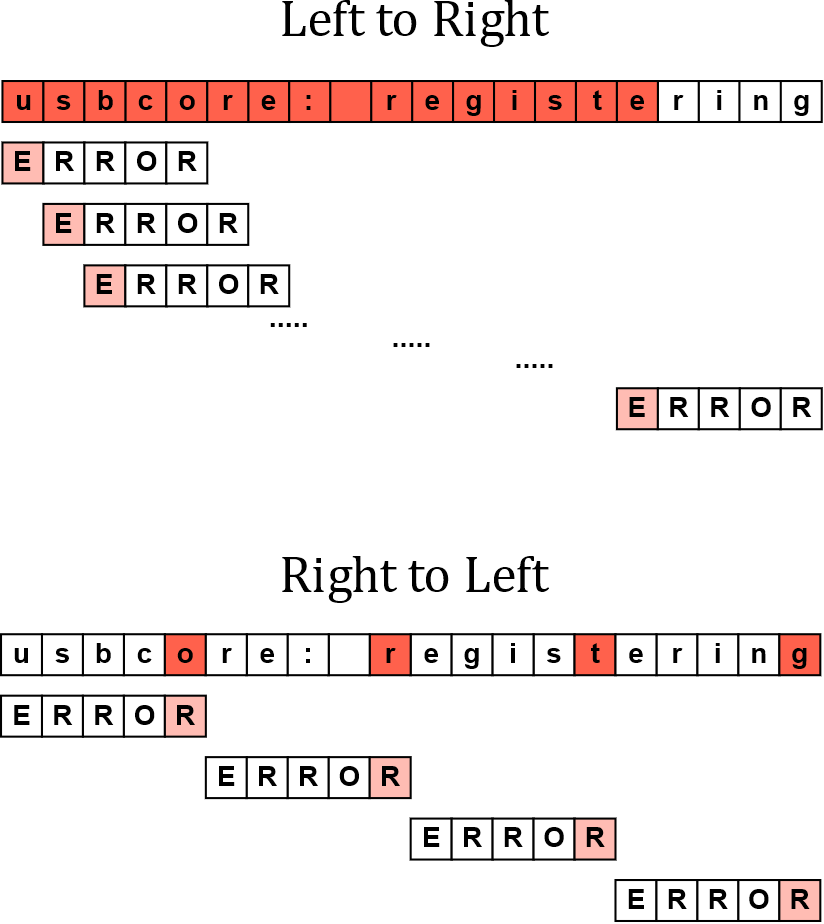 Bad character shift:
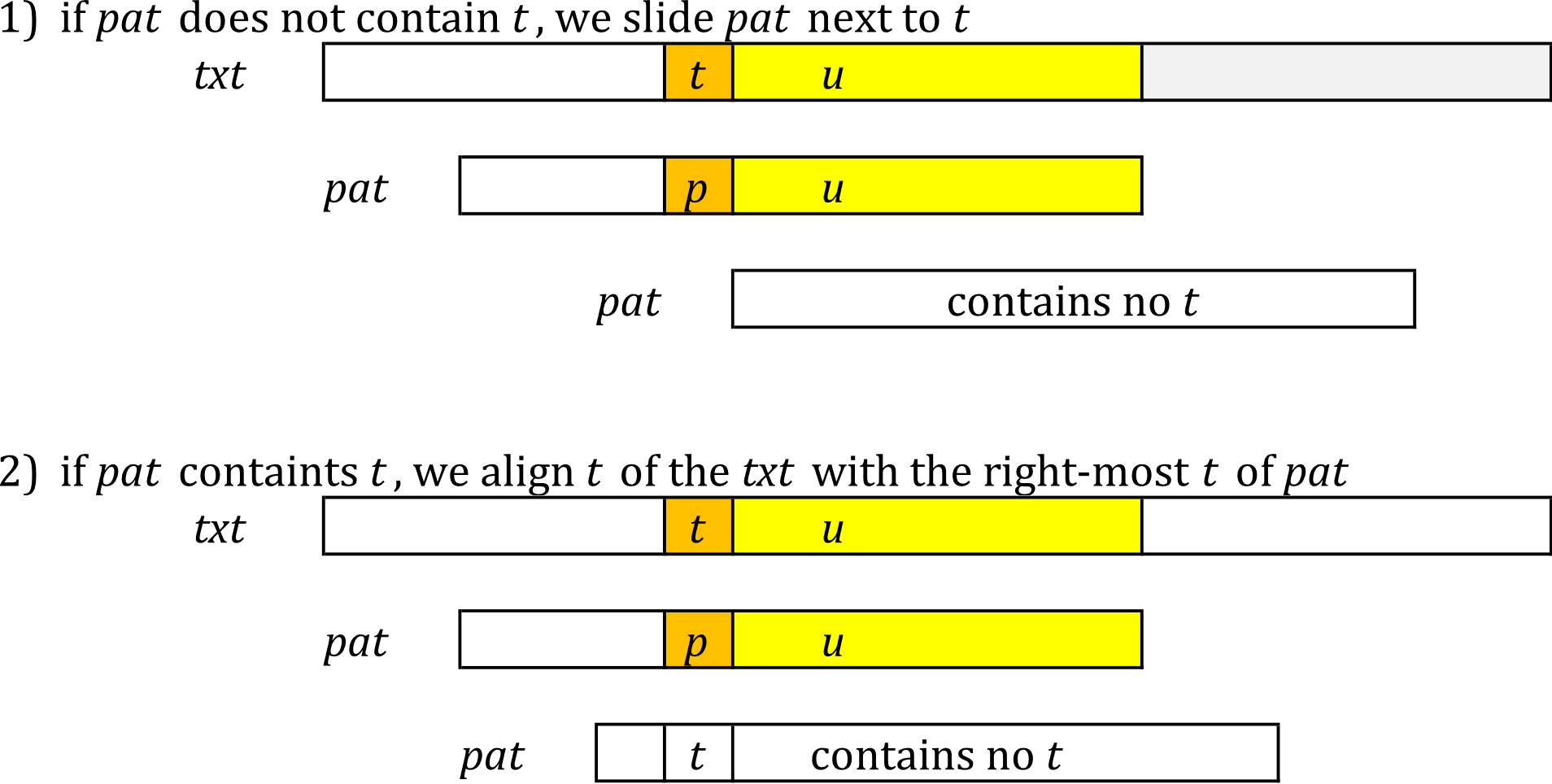 Bad character table:
Initialize all characters with shift of m (=length of pattern)
Moving from right-to-left, update shifts of all but last character with the number of jumps required to reach the right-most character.
If t is the character in txt that mismatched with the corresponding character of pat, d1 is computed as following:
	d1 = bmBc(t) - k, where k is the number of characters already matched.
Example:
	pat = ABACAB
Bad character table:
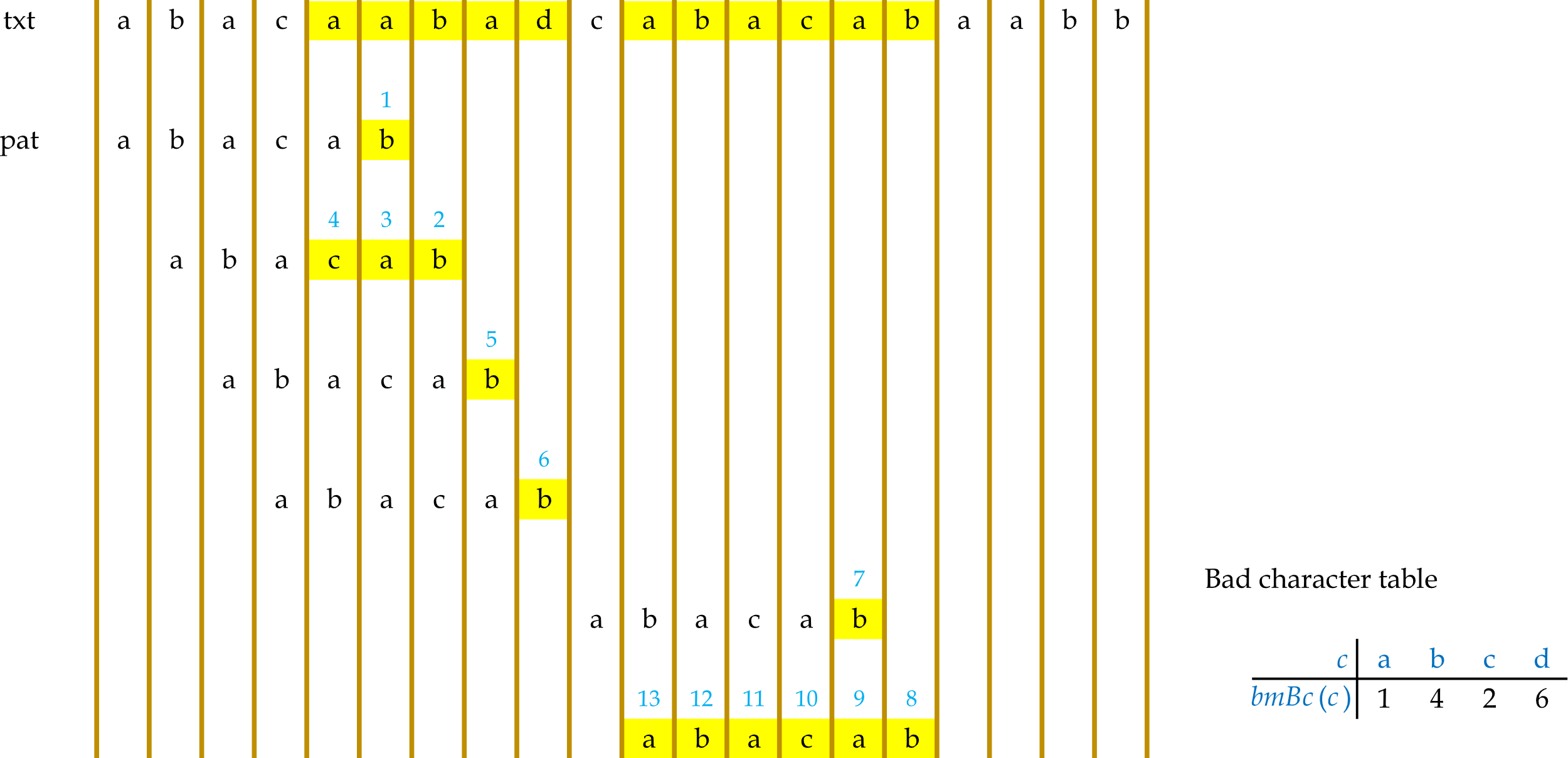 Good suffix shift:
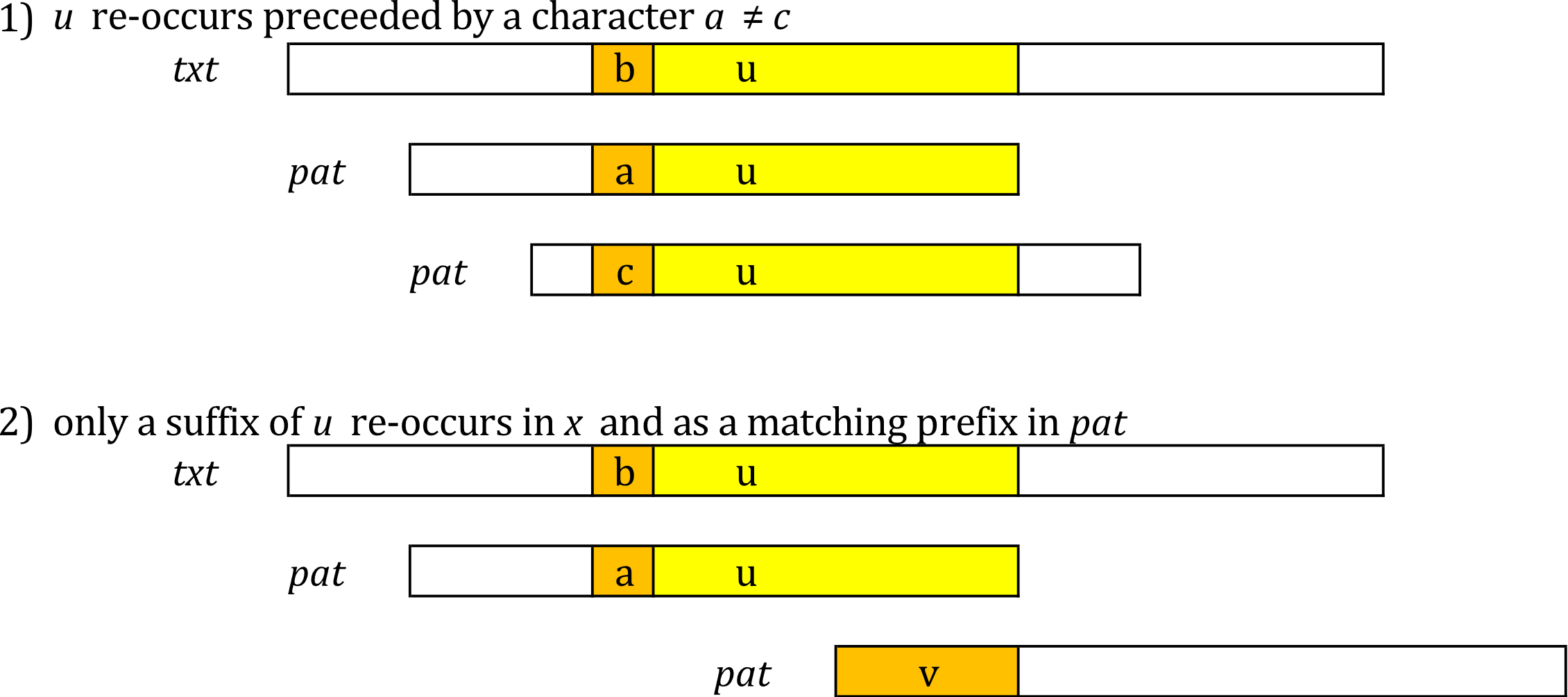 Good suffix table:
Good suffix table:
Good suffix table:






         Not optimal as a = c (= I)
Good suffix table:
Complete example









Shift k = max{d1, d2}
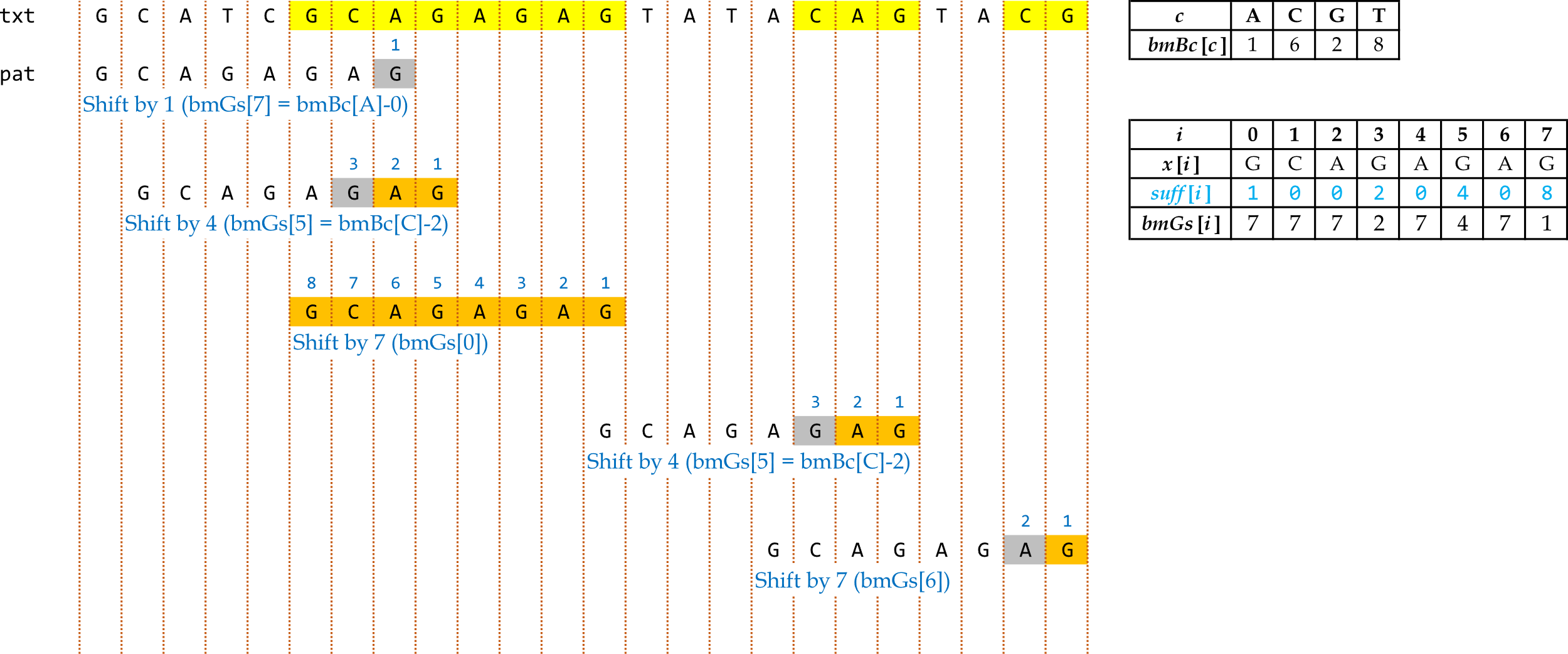 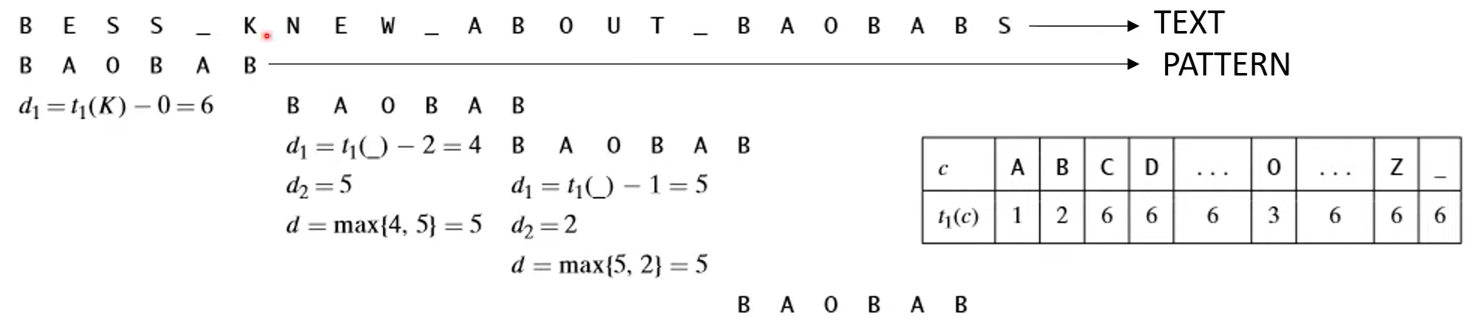 d1 = bmBc(t) – k

d = max{d1 , d2}
See: https://www.youtube.com/watch?v=JITD8C2wLQY
Complexities?